Fig. 4 Finger-to-reference differences related to age: A: Individual systolic, mean and diastolic differences in ...
Cardiovasc Res, Volume 38, Issue 3, June 1998, Pages 605–616, https://doi.org/10.1016/S0008-6363(98)00067-4
The content of this slide may be subject to copyright: please see the slide notes for details.
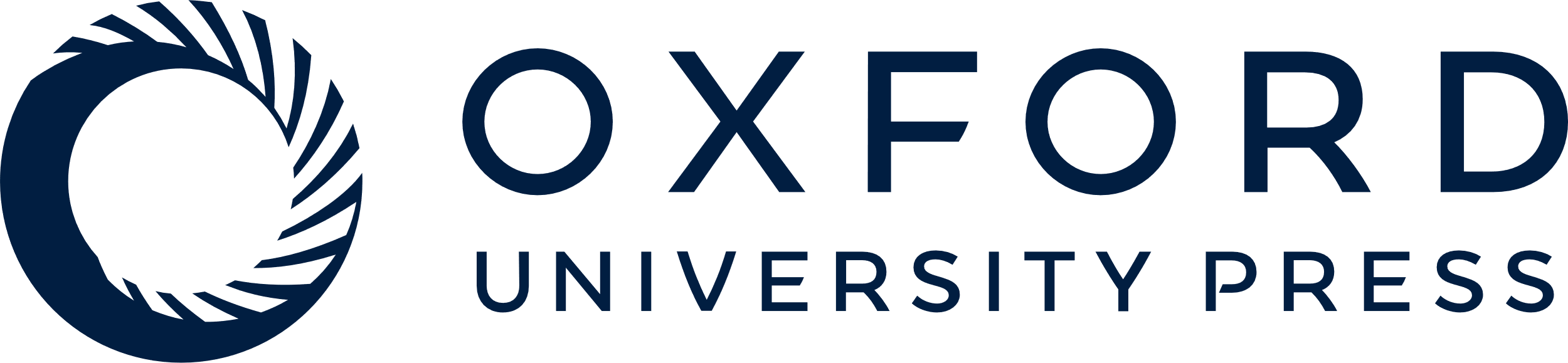 [Speaker Notes: Fig. 4 Finger-to-reference differences related to age: A: Individual systolic, mean and diastolic differences in N=109 subjects investigated between 1988 and 1995 in Amsterdam. B: Systolic, mean and diastolic differences and average age per study investigated in the review.


Unless provided in the caption above, the following copyright applies to the content of this slide: Copyright © 1998, European Society of Cardiology]